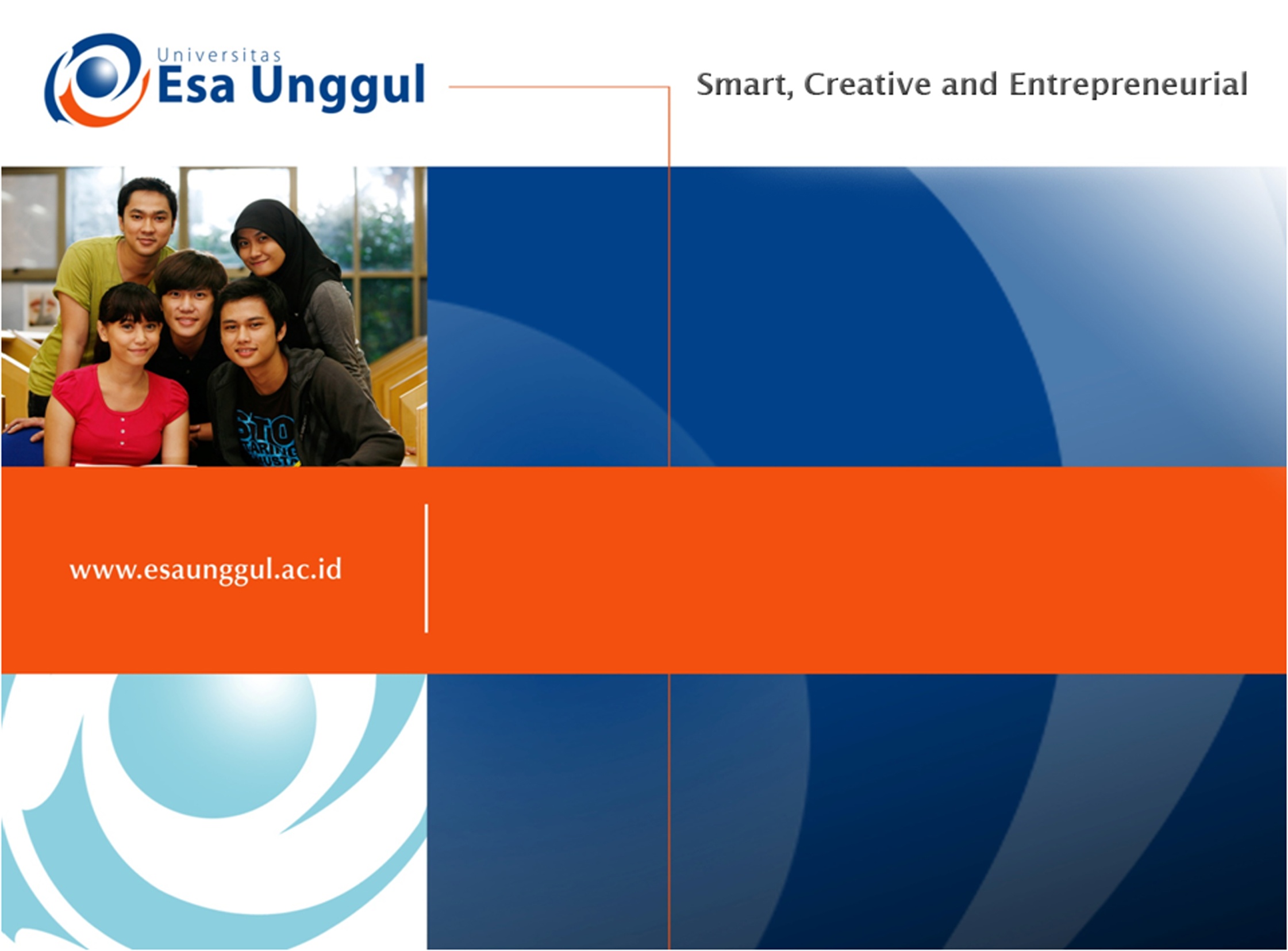 Topik dan Judul Karya Tulis Ilmiah
SESI-2
Ade Heryana, SST, MKM
Prodi Kesmas FIKES UEU
Mata Kuliah:
PENULISAN ILMIAH
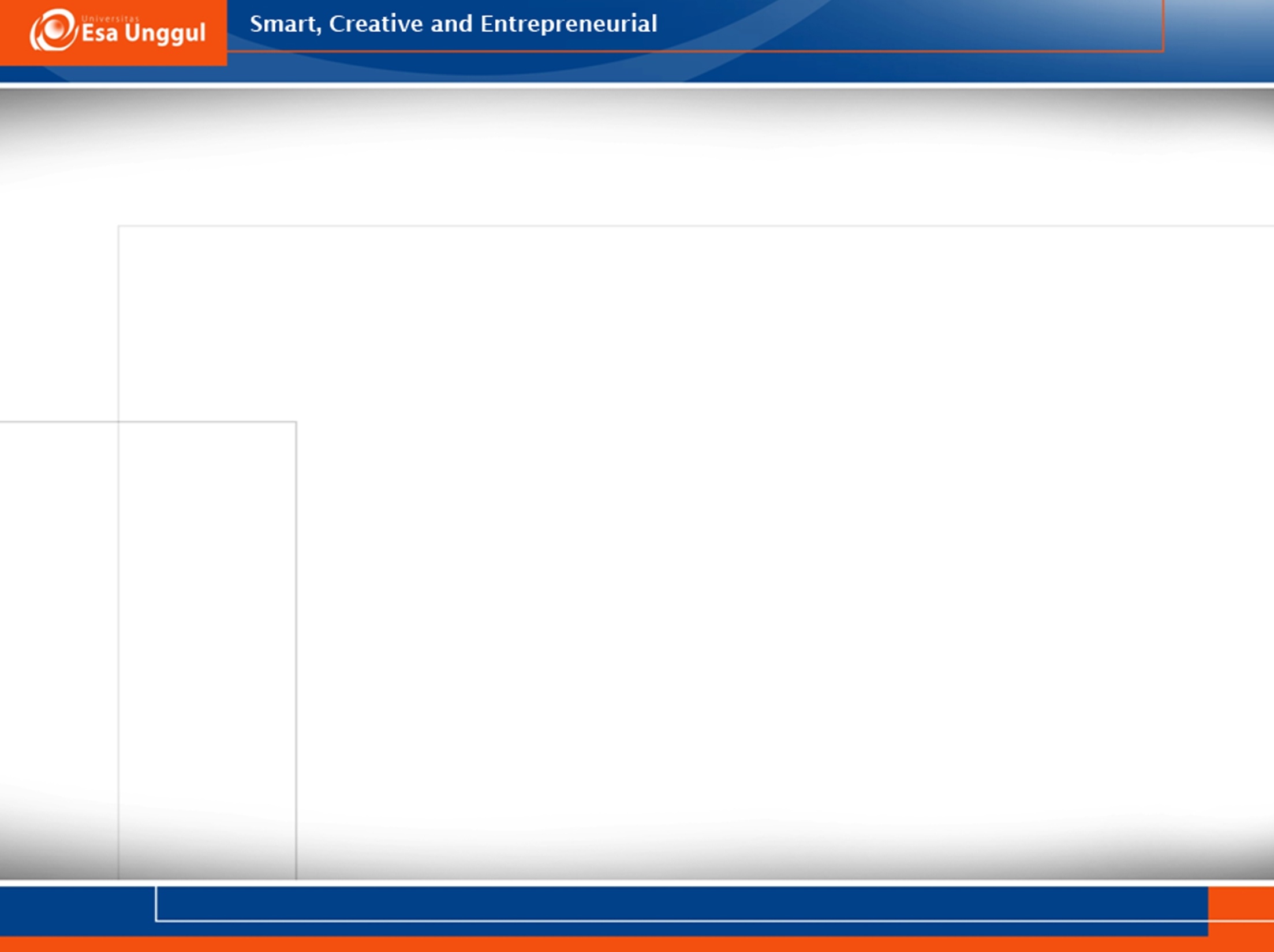 OUTLINE
Pengertian Topik Penelitian
Pengertian Judul Penelitian
TOPIK Penelitian
Kejadian/fenomena atau peristiwa yang akan jadi Obyek Penelitian
TOPIK tidak sama dengan JUDUL
JUDUL dapat sama dengan TOPIK
SYARAT TOPIK
Dapat dikelola
Kemampuan menggunakan metlit, kecukupan biaya, ketersediaan waktu
Dapat diperoleh data
Ketersediaan sumber data, penguasaan teknik pengumpulan data, faktor penghambat, ketergantungan terhadap waktu
Signifikan
Sesuai dengan bidang ilmu, penting untuk diteliti secara akademik
Menarik
Menarik minat dan memotivasi peneliti, menimbulkan rasa ingin tahu, mengarahkan pada kebenaran ilmu
Topik Penelitian yang Ideal
Topik Penelitian Kesmas: Berdasarkan jurusan/peminatan Kesehatan Masyarakat
Topik Penelitian Kesmas: Berdasarkan Peminatan Kesehatan Masyarakat di UEU
Topik Penelitian Berdasarkan Mata Kuliah Peminatan (AKK)
Manajemen SDM Kesehatan (rekrutmen, analisis beban kerja, turn over, dsb)
Perundang-undangan kesehatan & Kebijakan Kesehatan (analisis kebijakan kesehatan)
Manajemen Program Kesehatan & Evaluasi Program Kesehatan
Asuransi kesehatan (Jaminan Kesehatan Nasional/BPJS)
Sistem pelayanan kesehatan (Gambaran sistem pelayanan)
Manajemen logistik (Farmasi, Alkes, dsb)
Manajemen mutu dan Standarisasi Pelayanan Kesehatan (Akreditas, ISO, dsb)
Manajemen pemasaran (Kepuasan pasien, Brand image, dsb)
Manajemen keuangan dan Akuntansi Biaya (Unit cost, dsb)
Manajemen Pelayanan Kesehatan & MPK Berbasis Masyarakat
Pengembangan media komunikasi
Topik Penelitian Berdasarkan Mata Kuliah Peminatan (K3I)
Faktor manusia dalam K3 dan Bahaya Psikososial (Stress kerja, kepuasan kerja, unsafe act, dsb)
Laboratorium K3 (pengukuran hazard)
Higiene industri, Pengolahan Limbah Industri, Toksikologi industri
Ergonomi (penyelarasan manusia dan alat kerja)
Pelayanan kesehatan kerja dan Surveilans Kesehatan Kerja 
Perundangan K3 (analisis kebijakan K3)
Manajemen Risiko K3 (identifikasi risiko, pengendalian risiko)
Ventilasi Industri (desain ventilasi ruangan)
Sistem Manajemen K3 (Aplikasi SMK3)
Proses Industri (Identifikasi risiko kerja)
Gizi kerja (Obesitas di tempat kerja, Anemia, dsb)
Promosi K3 (Safety induction, safety talk, dsb)
Tanggap Darurat dan Manajemen Kebakaran (Kesiapsiagaan terhadap kebakaran)
Penyakit Akibat Kerja (Silikosis, Bisinosis, dsb)
Topik Penelitian Berdasarkan Mata Kuliah Peminatan (Kesling)
Toksikologi Lingkungan
Pengolahan Limbah Lingkungan
Pengolahan Air Bersih
Sistem Manajemen & Audit Lingkungan
Analisis Risiko Lingkungan 
Praktikum Kesling (pengukuran hazard lingkungan)
Analisis Dampak Lingkungan 
Vektor Penyakit dan Pengendalian
Hukum Lingkungan
Kesling Tanggap Darurat
Epidemiologi Kesling
Sanitasi makanan dan minuman
LOKASI PENELITIAN
JUDUL Penelitian
Kalimat Pernyataan
Menggambarkan materi, permasalahan, objek dan metode penelitian, dan maksud/tujuan
Kata-kata jelas/tidak kabur
Singkat
Deskriptif/runtut
Tidak terlalu puitis/bombastis
?
?
?
?
?
Abstract
Informasi kesehatan tentang higiene pribadi dan sanitasi lingkungan membantu mencegah timbulnya penyakit seperti tifoid. Fenomena yang ditemukan peneliti masih ada orang tua yang tidak melakukan kebiasaan mencuci tangan menggunakan sabun sebelum menyuapi anaknya dan kurang perhatian orang tua tentang kebersihan jajan yang dimakan anaknya. Penelitian ini bertujuan untuk mengetahui perbedaan pengetahuan ibu tentang pencegahan penyakit Tifoid pada anak pra sekolah sebelum dan sesudah dilakukan penyuluhan. Penelitian ini menggunakan desain pre eksperimental dengan metode pendekatan one group pre – post test design. Populasi dalam penelitian ini adalah seluruh ibu yang memiliki anak usia pra sekolah di TKK Eleos Jamuran Sukodadi Wagir Malang sebanyak 30 orang. Besar sampel sebanyak 30 orang dengan teknik pengambilan total sampling. Instrumen penelitian yang digunakan untuk mengukur perbedaaan pengetahuan ibu menggunakan kuesioner. sedangkan penyuluhan dengan menggunakan media ceramah dan media visual: booklet, SAP dan powerpoint. Analisis data menggunakan uji statistik Paired t-test. Berdasarkan hasil penelitian sebelum diberikan penyuluhan pencegahan penyakit Tifoid didapatkan 36,7% responden berpengetahuan sangat baik dan sesudah diberikan penyuluhan pencegahan penyakit Tifoid berpengetahuan sangat baik 56,6% responden. Hasil uji Paired t-test menunjukkan p-value = 0,047<α 0,05 yang artinya terdapat perbedaan sebelum dan sesudah diberikan penyuluhan pencegahan penyakit Tifoid. Direkomendasikan bagi institusi terkait agar mengatur pemberian program penyuluhan kesehatan secara periodik tentang pencegahan penyakit tifoid, maupun penyuluhan tentang masalah kesehatan yang lain
Apakah Judul penelitian yang tepat?
Abstract
Informasi kesehatan tentang higiene pribadi dan sanitasi lingkungan membantu mencegah timbulnya penyakit seperti tifoid. Fenomena yang ditemukan peneliti masih ada orang tua yang tidak melakukan kebiasaan mencuci tangan menggunakan sabun sebelum menyuapi anaknya dan kurang perhatian orang tua tentang kebersihan jajan yang dimakan anaknya. Penelitian ini bertujuan untuk mengetahui perbedaan pengetahuan ibu tentang pencegahan penyakit Tifoid pada anak pra sekolah sebelum dan sesudah dilakukan penyuluhan. Penelitian ini menggunakan desain pre eksperimental dengan metode pendekatan one group pre – post test design. Populasi dalam penelitian ini adalah seluruh ibu yang memiliki anak usia pra sekolah di TKK Eleos Jamuran Sukodadi Wagir Malang sebanyak 30 orang. Besar sampel sebanyak 30 orang dengan teknik pengambilan total sampling. Instrumen penelitian yang digunakan untuk mengukur perbedaaan pengetahuan ibu menggunakan kuesioner. sedangkan penyuluhan dengan menggunakan media ceramah dan media visual: booklet, SAP dan powerpoint. Analisis data menggunakan uji statistik Paired t-test. Berdasarkan hasil penelitian sebelum diberikan penyuluhan pencegahan penyakit Tifoid didapatkan 36,7% responden berpengetahuan sangat baik dan sesudah diberikan penyuluhan pencegahan penyakit Tifoid berpengetahuan sangat baik 56,6% responden. Hasil uji Paired t-test menunjukkan p-value = 0,047<α 0,05 yang artinya terdapat perbedaan sebelum dan sesudah diberikan penyuluhan pencegahan penyakit Tifoid. Direkomendasikan bagi institusi terkait agar mengatur pemberian program penyuluhan kesehatan secara periodik tentang pencegahan penyakit tifoid, maupun penyuluhan tentang masalah kesehatan yang lain
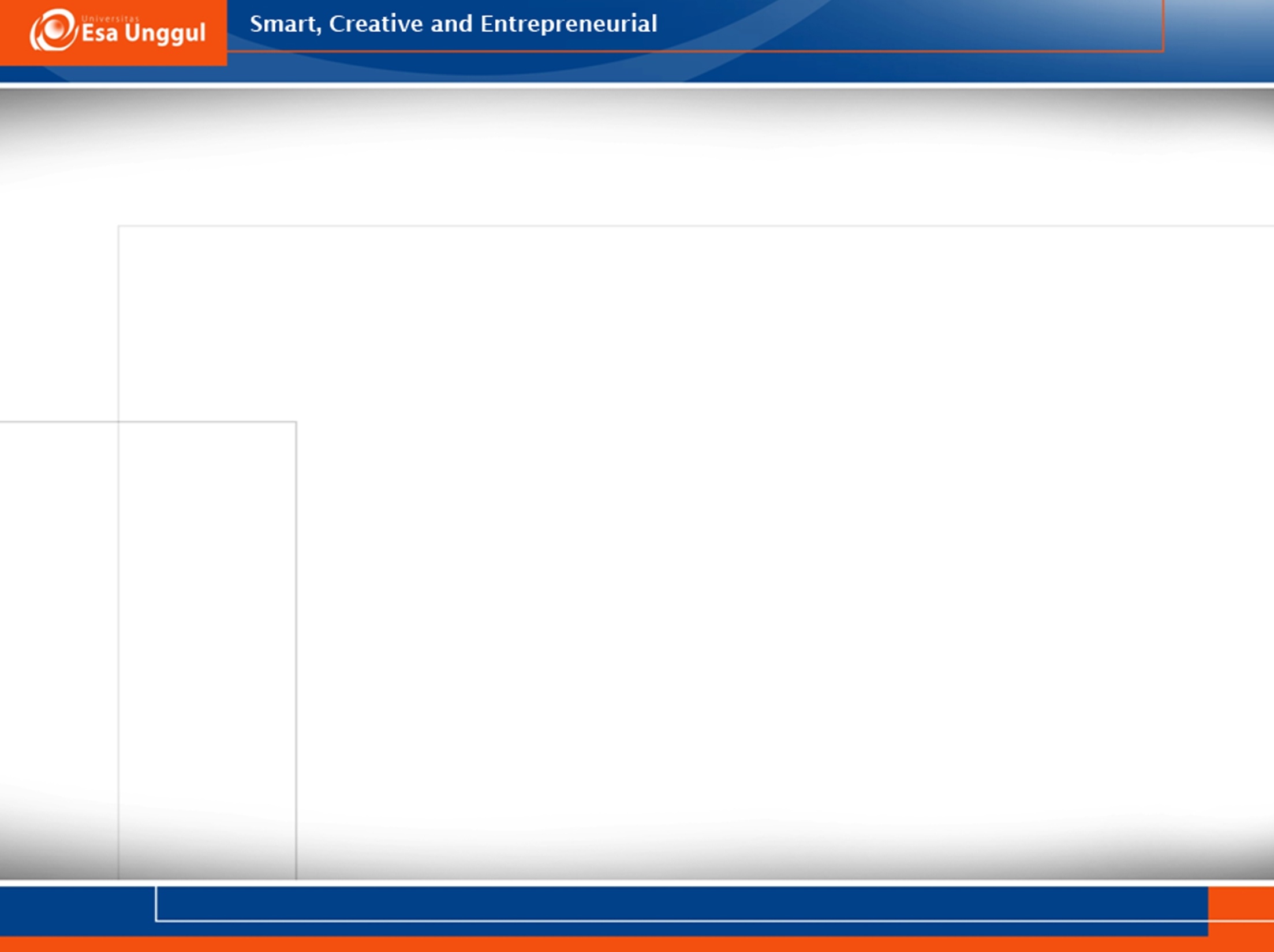 TERIMA KASIH